Slægtsforskningog DNA
Slægtshistorisk forening Guldborgsund
26. oktober 2019
Baggrund
Jacob Hejmdal Gren
Slægtsforsker siden barnsben
Læge
Hvem var far til Selma?
Hvem var mine aner inden kirkebøgernes tid?
Forbindelser til forhistorisk tid
Anders Mørup-Petersen
Artikler
”Faldet i gryden” med Y-DNA og haplogrupper
Disposition
Introduktion
Hvad kan DNA bidrage med?
Den lille biologi-time
Test-firmaer

DNA-typer
Test-typer
Afrunding
Hvad kan DNA bidrage med?
Uvante ord…
og forkortelser…
Autosomal
I-M253
Triangulering
U4a1a
SNP
HVR1
Hvad kan DNA bidrage med?
Et supplement til traditionel slægtsforskning!

Den biologiske side af slægtsforskningen

Overraskelser kan dukke op!

Gåder i slægtsforskningen
Hvem var egentlig barnets forældre/far/mor?

Forbindelser til forhistoriske folkevandringer
Noget DNA arves næsten uforandret fra forhistorisk tid

Område i udvikling
Nye muligheder og oplysninger!
Den lille biologi-time…
DNA ~ gener ~ genom ~ arvemateriale
Biologisk opskrift på hvem vi er
De 4 DNA-byggestene: A, C, G og T
Cellekerne med
46 kromosomer
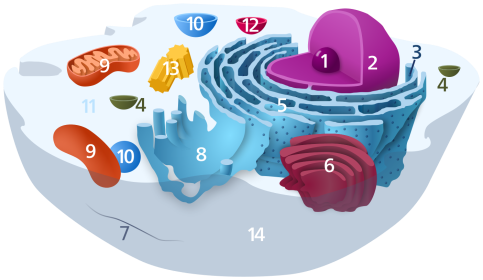 Mitokondie
Mitokondie
Kønskromosomer:
XX = kvinde
XY = mand
CELLE
Test-firmaer
FamilyTreeDNA – FTDNA
MyHeritage
AncestryDNA
23andMe
DNA-typer
Autosomalt DNA
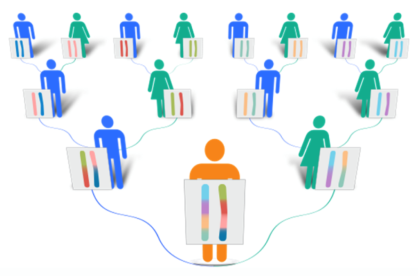 44 ud 46 kromosomer
Nedarves fra alle linier - halvdel fra mor, halvdel fra far
Blandes og ”fortyndes” for hver generation
Bedst til nære forbindelser
Y-DNA
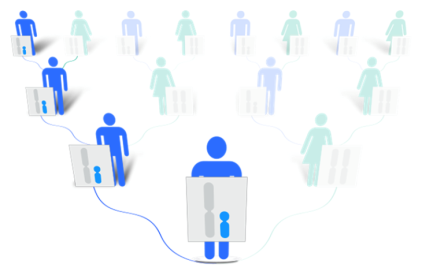 Ét kønskromosom ud af 46 kromosomer
Nedarves fra fars fars fars far osv.
Kun mænd kan testes
X-DNA
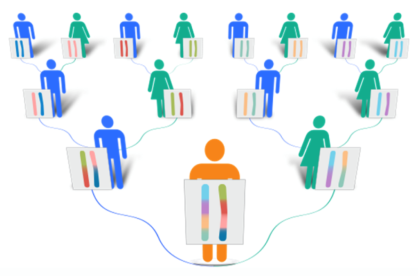 Kvinde
Ét/to kønskromosom(er) ud af 46 kromosomer
Nedarves lidt kompliceret
Testes sammen med autosomalt DNA
mitokondrie-DNA
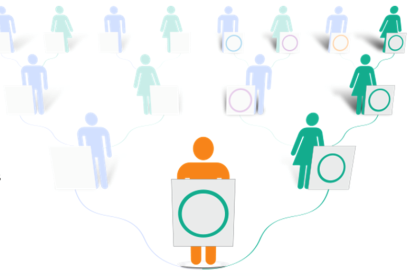 Lille DNA-ring i mitokondierne
Nedarves fra mors mors mors mor osv.
Alle mennesker kan testes
Test-typer
Family Tree DNA
Family Finder
Autosomalt DNA (44 af 46 kromosomer) samt X-DNA
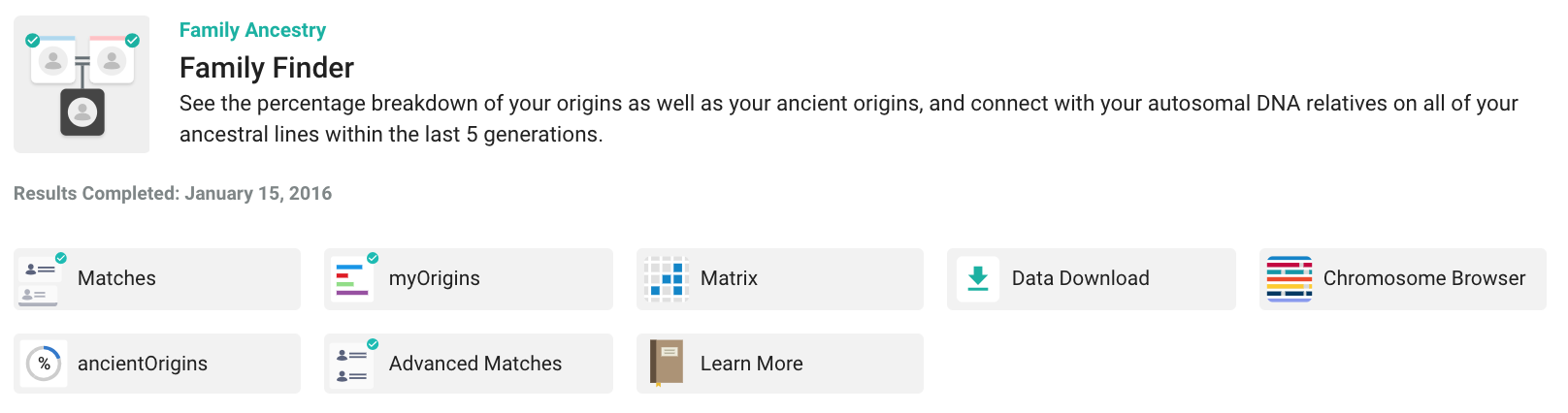 Family Finder – MyOrigins
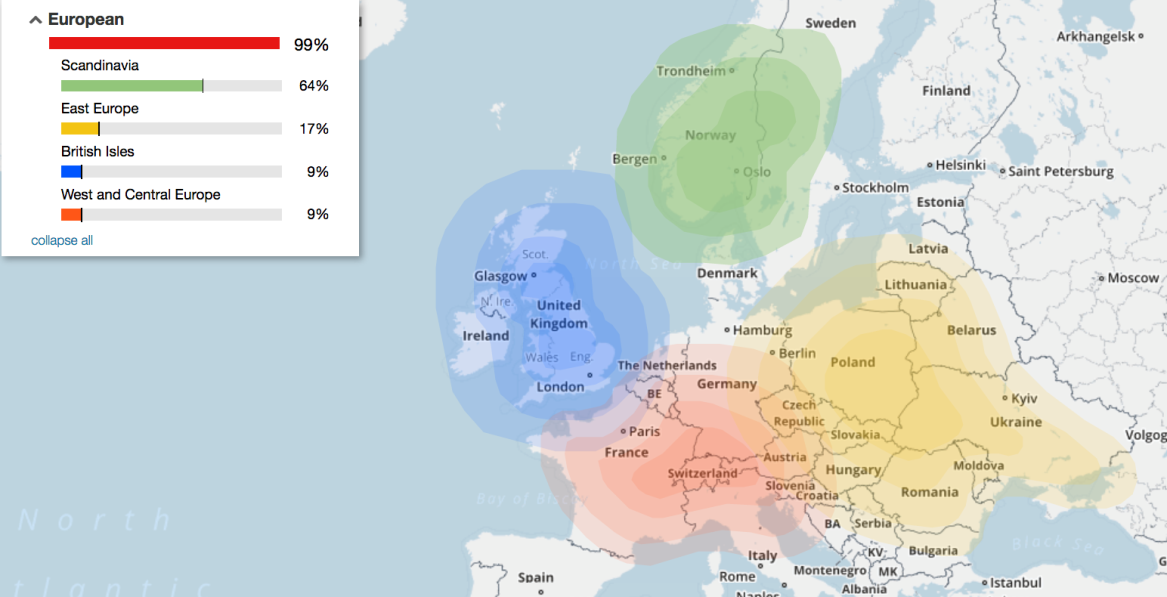 Dit DNA ligner disse gruppers– ikke fakta om dit ophav!
Autosomal DNA-test hos FamilyTreeDNA.com
Family Finder – Ancient Origins
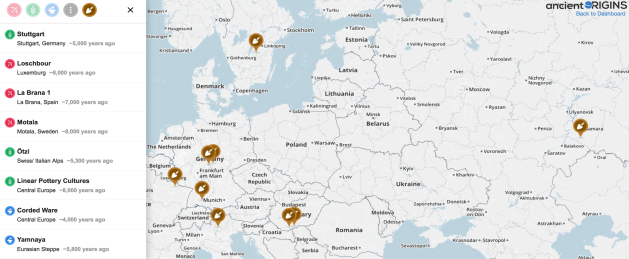 Autosomal DNA-test hos FamilyTreeDNA.com
Family Finder – Matches
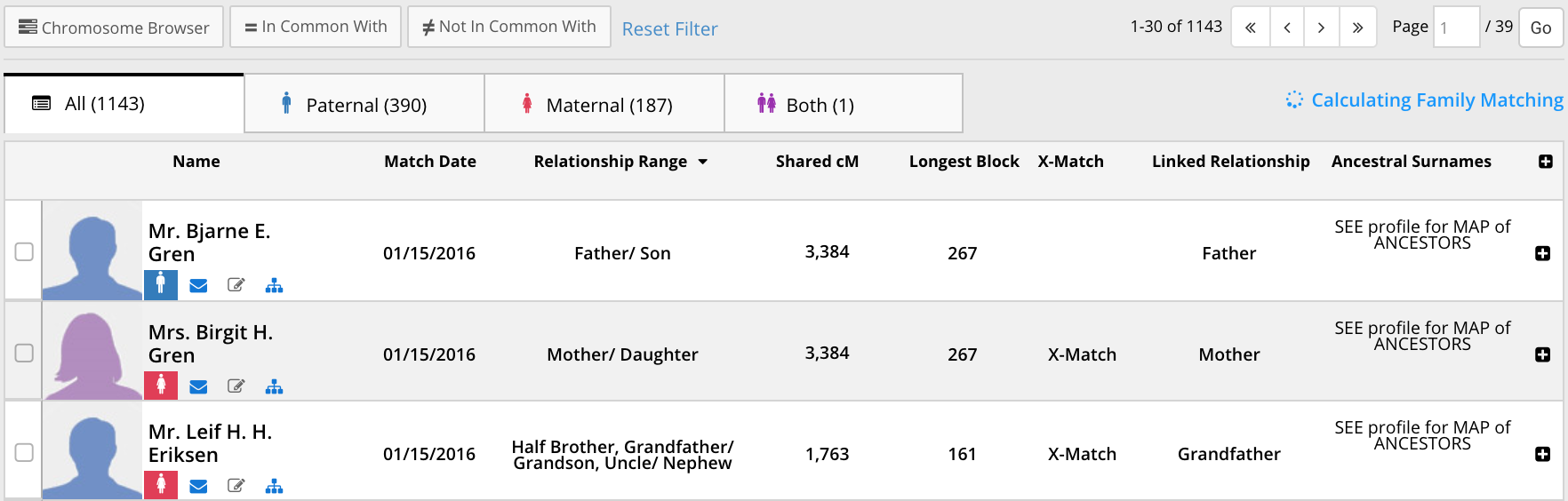 Liste over personer med lignende DNA-segmenter
De ”stærke matches” er sikre slægtninge
Rimelig chance for at finde forbindelsen
De ”svage matches” er fjerne slægtninge eller usikre
Svært eller umuligt at finde forbindelsen
Det kræver ”rugbrødsarbejde”!
Family Finder – Matches
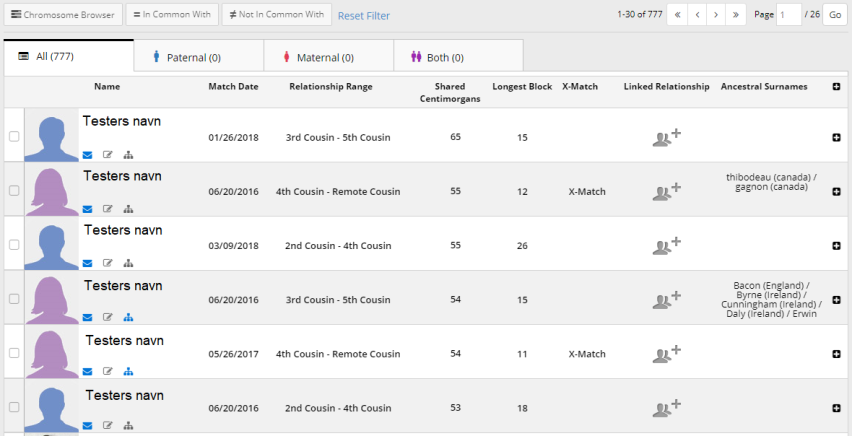 Hvilke matches er interessante?
Totalt del DNA over ca. 80 cM
Største segment over 10-15 cM
Mere end ét segment over 10 cM
Geografisk relevant område
”Spændende” navne
Family Finder – Matches-Tabel
dnapainter.com/tools/sharedcmv4
Family Finder – Chromosome Browser
Mig, mor &
morfar!
Family Finder – Nyt match
Nyt match!
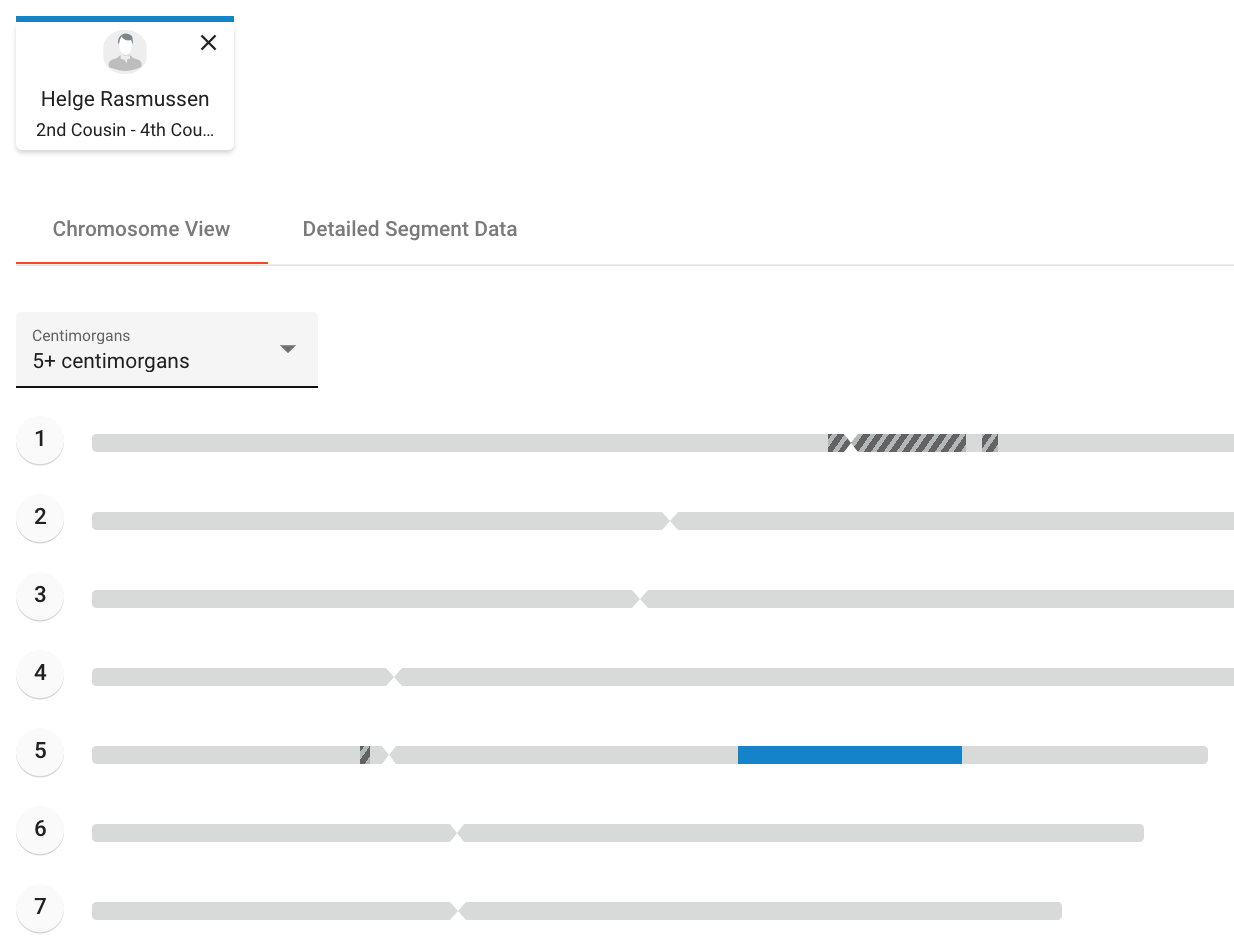 Fars side!
Farmors side!
Family Finder – Nyt match
Far 111/34
Faster 72/14
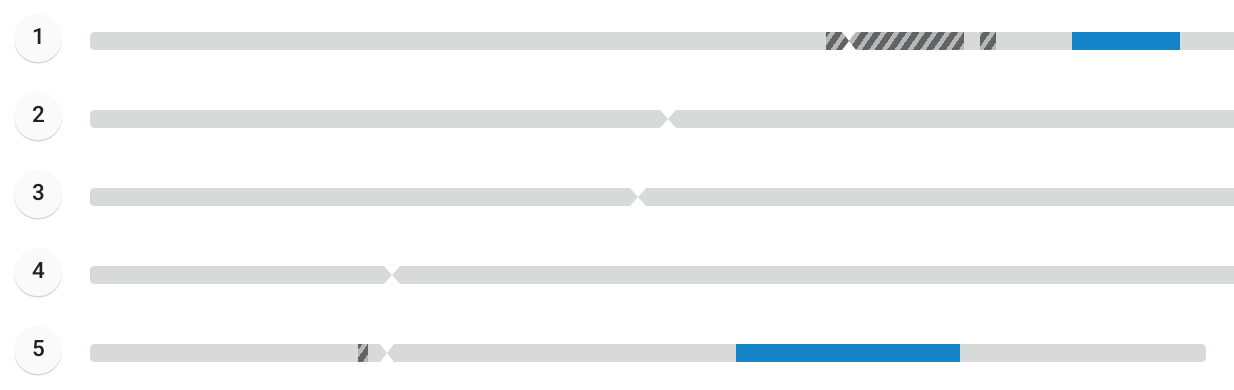 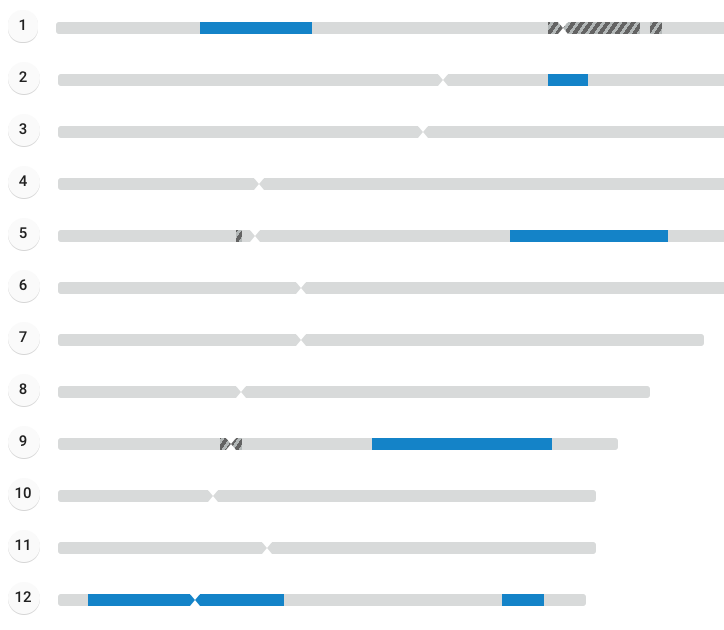 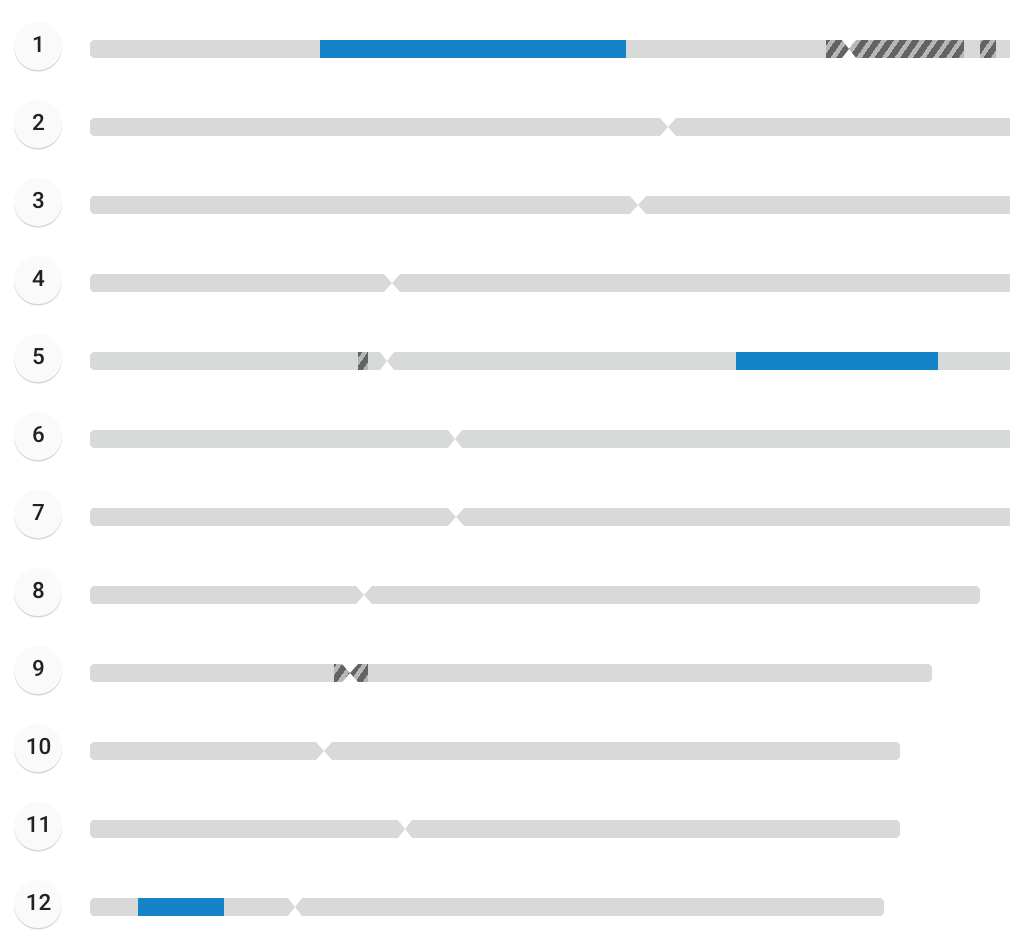 Kusine A 275/70
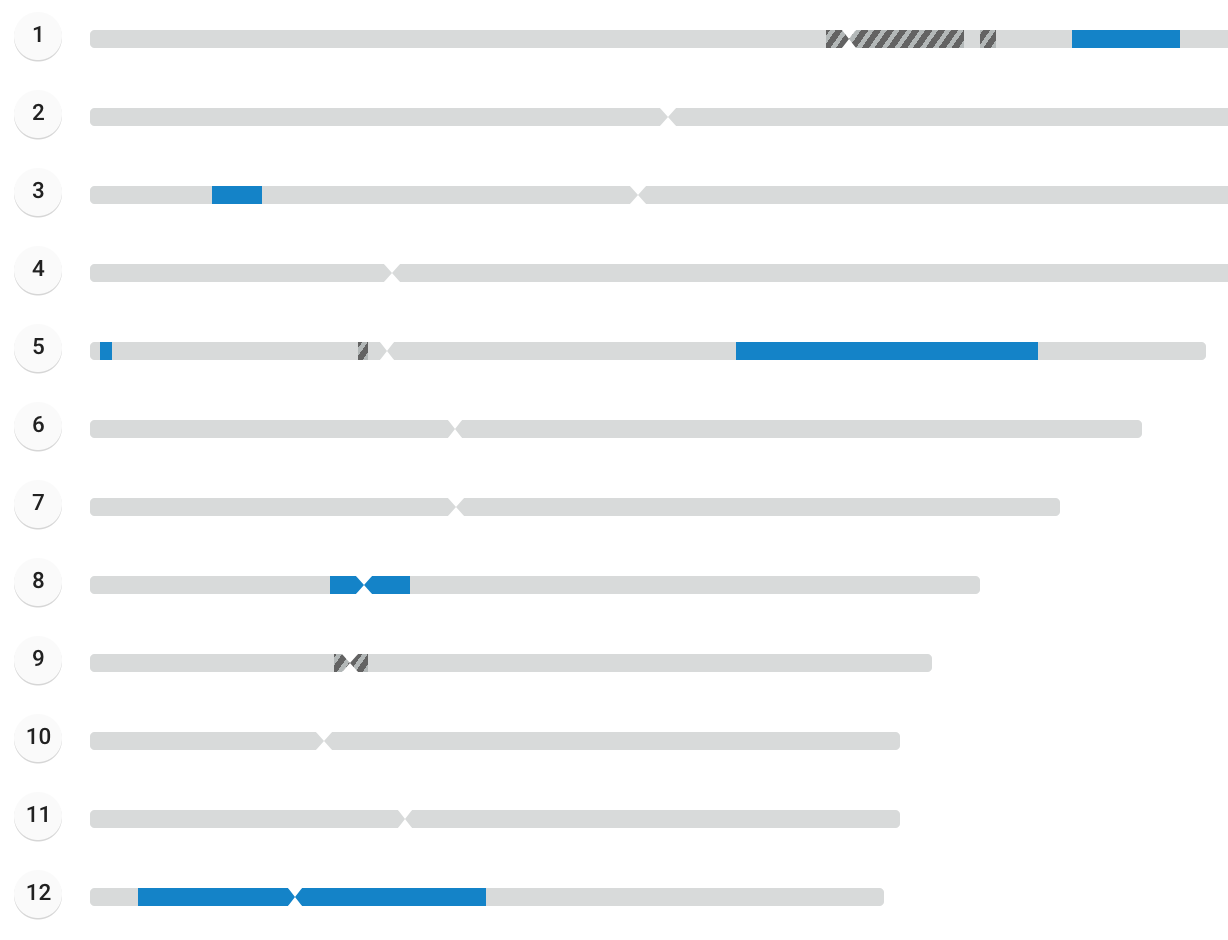 Kusine B 197/61
Kusine H 148/51
Family Finder – Nyt match
Fælles tip-oldeforældre: 

Hans Jørgensen Steen *1806, Maglemer
+1882, Blanss

Anne Madsdatter
*1815, Maglemer
+1884, Blans
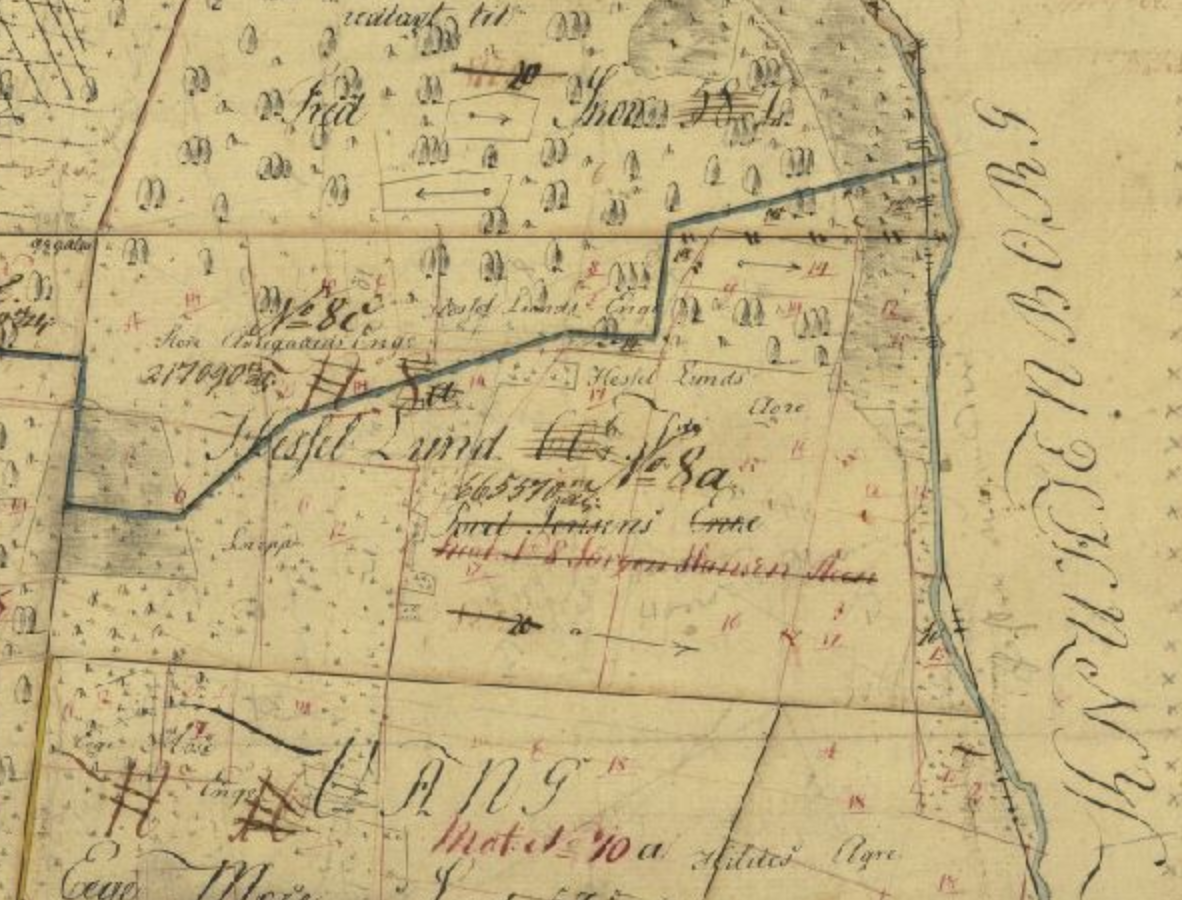 Family Finder – Endnu et match
Morfars match!
Morfar (baggrund):
- ~97% fra Lolland
- Tip-oldemor, søster

Match (blå):- Tip-tip-oldemor fra Lolland- 4xtip-oldemor, søster
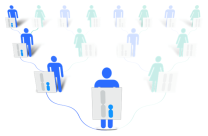 Y-DNA
Fortæller om den direkte fædrene linje

Næsten uforandret gennem årtusinder
Der sker dog mutation ca. hvert 150. år

Menneskehedens stamtræ
Hver mutation er en ny gren - haplogruppe

Matches er slægtninge i samme fædrene linie– også tusindvis af år tilbage
Y-DNA lever livet farligt!
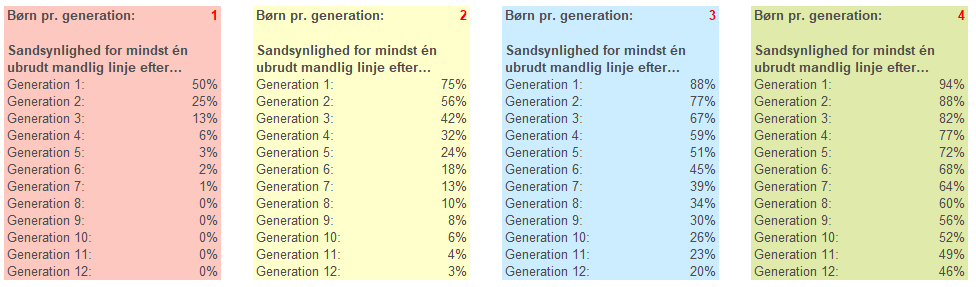 Væsentligt færre personer man kan matche end ved autosomalt DNA (FamilyFinder)
Matches er oftest i forhistorisk tid
SNP’ere og haplogrupper
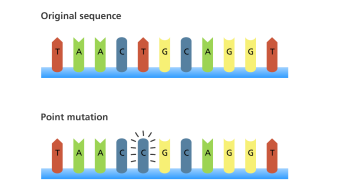 Ca. hvert 150 år sker en mutation i Y-kromosomet
Når den først er sket, arver alle efterfølgende sønner mutationen
De mutationer, som mindst to mænd deler, kaldes for haplogrupper
Hvis vi tester 3 mænd, og de har følgende mutationer:
Mand 1 har mutation A, B, C og D
Mand 2 har mutation C, E og F
Mand 3 har mutation B, C, D og G
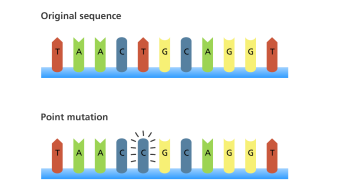 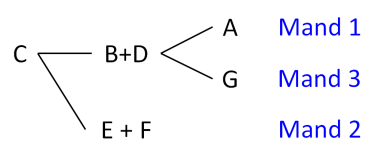 Haplogrupper i Danmark
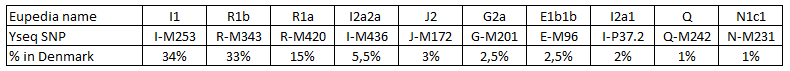 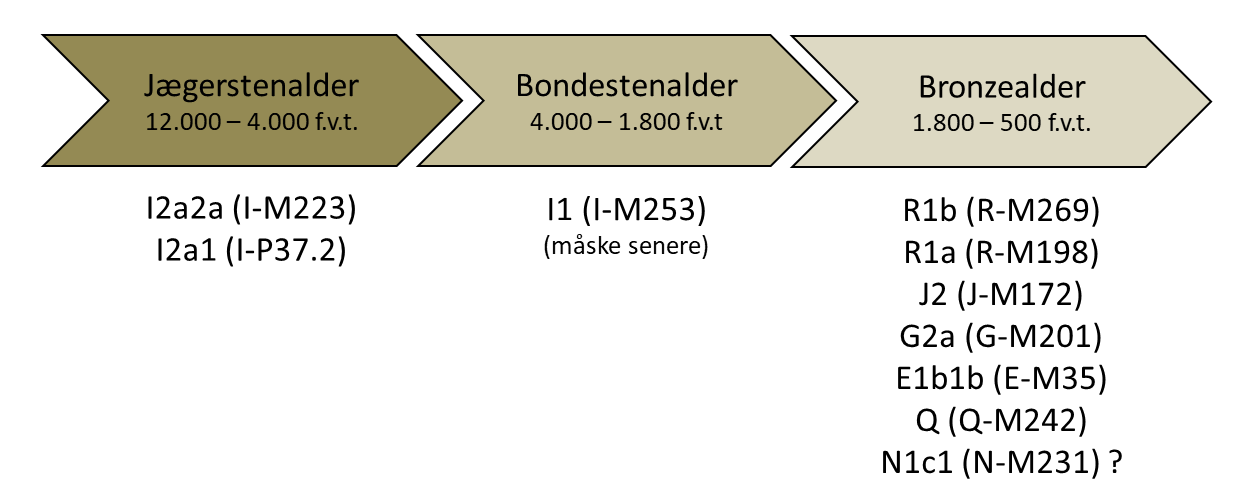 Hvordan tester man sin Y-haplogruppe?
Y37 / Y67 / Y111 giver et sikkert bud på ens helt overordnede haplogruppe
SNP-packs giver en mere detaljeret haplogruppe
BigY 700 giver ens mest detaljerede haplogruppe - og er med til at opdage nye haplogrupper!

Yseq’s ”Top-Level Orientation Panel” giver også ens mest detaljerede haplogruppe
Men intet andet og ingen matches!
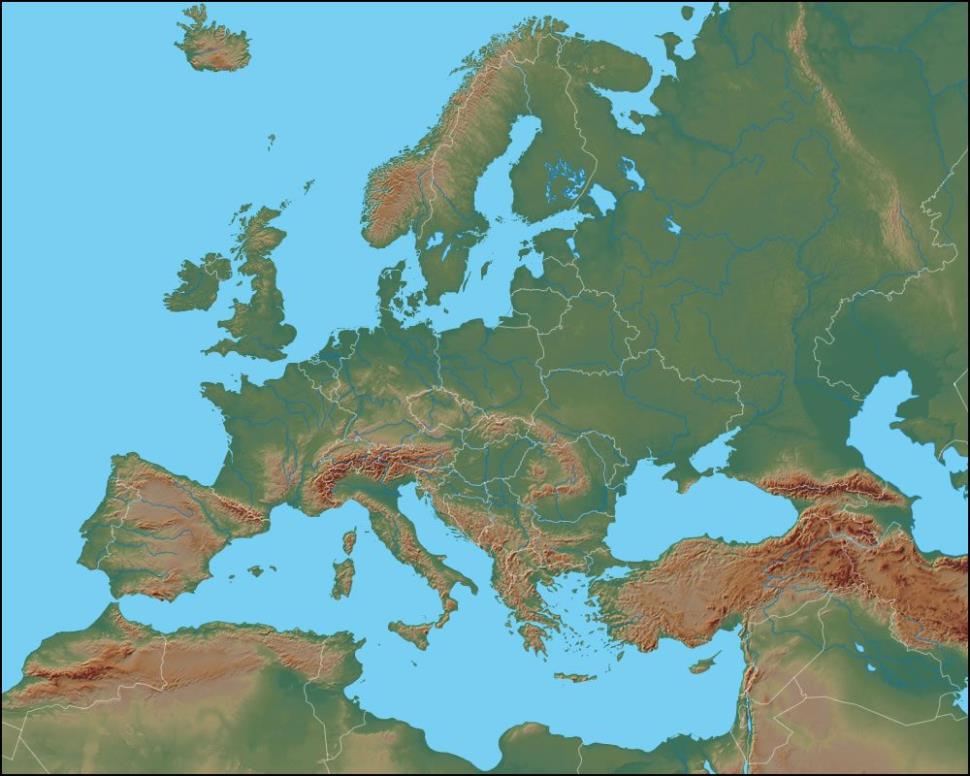 Y-DNA – eksempel 1
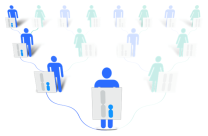 Z367
Skotsk
1500-1000 år siden
BY3604
Danmark
1000? år siden
M269
Yamnaya
5500-4000 år siden
U106
?
Keltisk
3000-2000 år siden
?
P312
L2
U152
Haplogruppe R > M269 > P312 > U152 > L2 > Z367 > BY3604
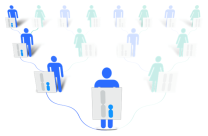 Y-DNA – eksempel 2
Carl Olofsson (~1687–1758), Blekinge, Sverige

I1: Jægere-samlere fra stenalderen

M227, fælles ane 2800 år siden(Østersø-området/Centraleuropa, spredt)
Y7925, fælles ane 2700 år siden(Spredt, Jerusalem)
BY49863, fælles ane for 1400 år siden(Blekinge!)
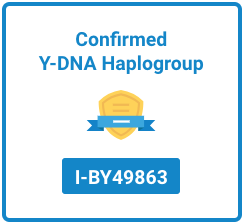 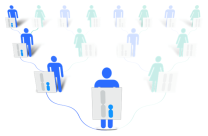 Y-DNA – eksempel 3
Anders Knudsen (~1738–1800), Keldernæs, Lolland

R1a:Hyrder fra østlige stepper for 4-5000 år siden

L1029, fælles ane 2100 år siden(slaviske områder)
YP4289, fælles ane 1400 år siden(én tjekke – vendisk forbindelse?)
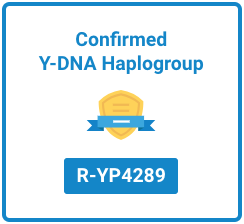 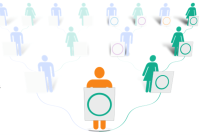 mtDNA
Fortæller om den direkte mødrene linie
Men kan både tages af mænd og kvinder

Næsten uforandret gennem årtusinder
Dog mutation ca. hvert 1000. år ???
Lavere opløsning end Y-DNA

Menneskehedens stamtræ
Hver mutation er en ny gren - haplogruppe

Matches er slægtninge i samme mødrene linie– også tusindvis af år tilbage
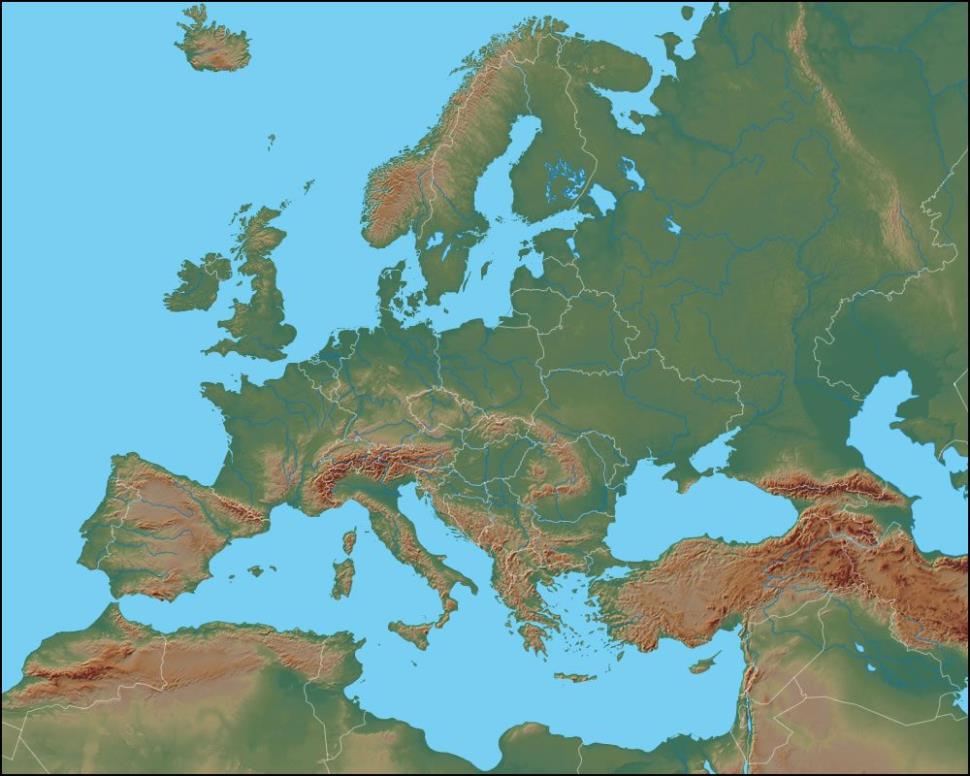 mtDNA – eksempler
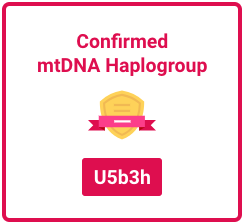 ?
Jæger-samlere
45000? år siden
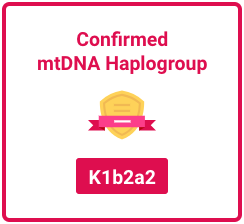 ?
?
Bønder
7000-8000 år siden
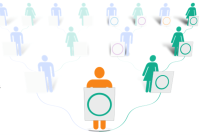 mtDNA – eksempel
Uventet haplogruppe, der består af 5-7 personer!
Danske linjer tilbage til 1700-tallet?
?
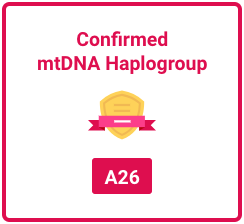 Tests – Hvordan?
Bestilles via internettet
Skrab dine kinder og send tilbage!
Ventetid

Hvem skal testes?

www.familytreedna.com
Family Finder:
Normal pris: 79$ + ekspedition 12,95$ (~590 kr.)
Intet abonnement

Overførsel til MyHeritage
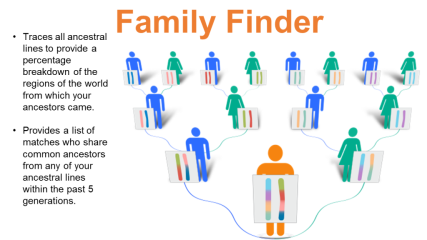 Family Finder
Tester alle slægtslinier
Bedst til nære forbindelser
Kan tages af alle
mtDNA
Y37, Y67, Y111 og BigY
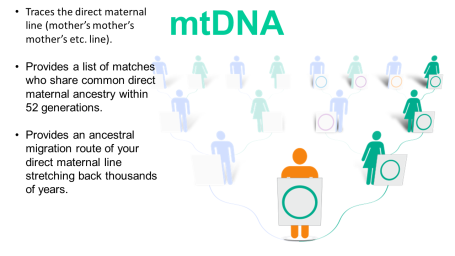 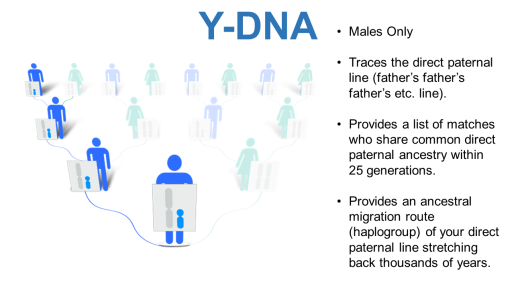 Tester kun den direkte fædrene linie
Rækker tilbage til ”Adam”Kan kun tages af mænd
Tester kun den direkte mødrene linie
Rækker tilbage til ”Eva”Kan tages af alle
Tak!
For jeres tid

www.dsgg.dk

Facebook:	DNA og slægtsforskning			DNA-slægtsforskning

www.familytreedna.com

Spørg bare!